Ş İ D D E T
MUŞ REHBERLİK VE ARAŞTIRMA MERKEZİ
Şiddetin Tanımı
Şiddet; saldırgan davranışları, kaba kuvveti, beden gücünün kötüye kullanılmasını, yakan-yıkan, yok eden eylemleri, taşlı, sopalı, silahlı saldırıları, bireye ve topluma zarar veren etkinlikleri içerir.
Şiddetin Çeşitleri
Fiziksel Şiddet : Kişinin öfke, kızgınlık, engellenme gibi durumlarda karşısındakine fiziki anlamda acı verme amacı taşıyan saldırgan davranışlardır.

Sosyo-Psikolojik Şiddet : Bireyin bulunduğu ortamdan dışlanması, grup içinde ya da yalnızken onur kırıcı sözlere maruz kalması, toplum içinde utandırılması gibi davranışlardır.
 
Toplumsal Şiddet : Kan davası, trafik kazaları, cinayet, komşu kavgaları, sporda taraftar kavgaları gibi eylemleri içerir.

İstismar : Kişi veya grupların kendilerinden daha güçsüz, muhtaç ve her yönden yoksunluğa sahip kişilerin durumlarından yararlanarak onları kullanmasıdır.
Şiddetin Nedenleri
Saldırganlık Duygusu : Saldırgan duyguların başlıca kaynakları içgüdü, rahatsız edilme, engellenme, öğrenilmiş davranışlar, pekiştirme ve taklittir.
Zararlı Alışkanlıklar : Alkol ve uyuşturucu madde kullanma ile saldırgan davranışlar ve şiddet eylemleri arasında birbirini tırmandıran bir ilişki vardır.
Otoriter-Baskıcı Yaklaşım : Otoriter, baskıcı, çocuğa söz hakkı verilmeyen, yanlış davranışların pekiştirildiği ya da dayakla cezalandırıldığı, anne-baba kavgalarının yoğun olduğu ailelerde yetişen çocuklar şiddete daha çok eğilimlidir.
Antisosyal Kişilik Bozukluğu : Bu bozukluğu gösteren kisilerde evden kaçma, hırsızlık, yankesicilik, yalan, kavga, cinsel saldırı, alkol ve madde bağımlılığı gibi davranışlar görülür. Genellikle bozuk aile yapısından kaynaklanmaktadır.
Medya –Bilgisayar Oyunları: Şiddet içerikli TV  programları ve bilgisayar oyunları çocukların şiddeti taklitle öğrenmesine yol açar.
Hangi Öğrenci Şiddete Başvurur?
Akran baskısına karşı koyamayan,
çete kavgalarının bir parçası olan,
Gururuna yenik düşen,
Saygı kazanma ihtiyacını bu yolla karşılamaya çalışan,
İntikam almak isteyen,
Çaresizlik yaşayan,
Kendini savunmaya çalışan.
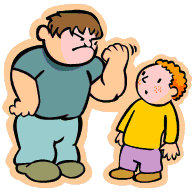 Şiddet ve Zorbalığın Erken Belirtileri
Yalnızlık,  içe dönme,
Şiddet uygulama,
Sık sık disiplin problemi yaşama,
Okula yaralayıcı, delici alet getirme,
Küçük olaylara şiddetli tepkiler verme,
Yangın çıkarma, okul araç gerecine zarar verme isteği
Şiddet ve Zorbalığı Tercih Eden Öğrencilerin Özellikleri
İhtiyaçları ve kişilik özellikleri:
Benlik saygıları düşüktür,
Özgüvenleri eksiktir,
Başkalarını ve olayları kontrol etme isteği,
Başkalarının başarılarını kıskanma,
Yenilgiyi kabul edememe.
Şiddet ve Zorbalığı Tercih Eden Öğrencilerin Özellikleri
İlişki problemleri:
Ebeveynleri tarafından fiziksel ve psikolojik şiddete uğrama,ihmal edilme,
Arkadaş edinememe, dışlanma,
Aile desteği ve yakınlığın olmaması,
Otoriteye karşı gelme( aile, okul vs.),
Akranlarıyla çatışma
Hangi Öğrenciler  Şiddete Maruz Kalır
İçe dönük,
Kaygılı,
Güvensiz, 
Çekingen,
Benlik saygısı yetersiz,
Sosyal becerileri zayıf,
Yeterince arkadaşı olmayan,
Sosyal ortamlarda dışlanan, 
Zorbaca davranışlara maruz kaldıklarında nadiren karşı koyabilen,
Anne-babalarına bağımlı,
Az sevilen…
Okul da Şiddet Nerelerde Olabilir?
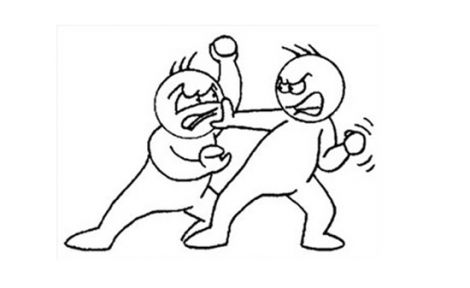 Sınıfta,
koridorda, 
okul çevresinde 
oyun alanında,
Okul servislerinde,
İletişim araçlarıyla( telefon, internet, yazılı not),
Mahallede.
Sonuçları
Korku ve endişe,
Okulu sevmemeye,
Zorbalığın olduğu yerden kaçınma,
Okuldan kaçma,
Kaygı, kızgınlık ve çaresizlik duygusu,
Bazı kronik hastalıkların oluşmasına,
İntihara kalkışma,
Devamsızlıkta artış,
Başarı düzeyinde düşme,
Özgüvenin azalmasına.
OKULDA ŞİDDETİ ÖNLEME
Okulda Şiddeti Önleme Etkili İletişimle Başlar
Okul- aile iletişiminin geliştirilmesi ve sürdürülmesi,
Okulda ders dışı faaliyetlere yer verilmesi,
 Öğrenci- öğretmen- okul idaresi iletişimi
Okulda Şiddeti Önlemede Herkes Sorumludur
Öğretmenler ve diğer okul personeli
Öğrenciler
Aile
Sosyal çevre
Aile İçi Şiddet
Şiddet, toplumun en ufak modeli olan ailede, aileyi oluşturan bireyler arasında gerçekleştiğinde “Aile İçi Şiddet” adını almaktadır.
Aile İçi Şiddetin Sonuçları
Şiddete maruz kalan aile bireyinin ruhsal yapısında hayatı boyunca silinmeyecek izler bırakır.

Şiddete uğrayan kişinin kişilik özelliklerini önemli ölçüde etkiler. İntikam duygusu gelişmiş, sorunlarını şiddetle çözen, şiddetten zevk alan birey olmasına yol açar.

Çocuklarda şiddet sonrası korku, anne-babayı sevmeme, içine kapanma, saldırganlık şeklinde tepkiler oluşur.

Şiddet sonrası çeşitli davranış bozuklukları gelişir. En yaygın olanları; sosyal uyum azlığı, antisosyal davranışlar, okula devamsızlık, dikkat azlığı, okul başarısızlığı, başkalarına şiddet gösterme, düşük benlik saygısı, güvensizlik, okula gitmekten  korkma, yeme bozuklukları, sağlık problemleri, alkol ve madde bağımlılığı, intihar girişimi, huzursuzluk, depresyon, hatalı cinsel seçimler, suç işleme, kendine zarar verme.
Şiddeti Önlemede Aileye Düşen Görevler
Çocuğunuza,  yaptığı hatalardan dolayı fiziksel ceza vermeyiniz. 

Saldırgan davranışların doğru olmadığını çocuğunuza anlatınız, doğru davranış şeklini öğretiniz.
 
Anne-baba olarak kendi davranışlarınıza dikkat ediniz, sorunlarınızı saldırgan tavırlarla çözmeyiniz.

Çocuğunuzun sürekli olumsuz davranışlarını eleştirmek yerine olumlu davranışlarını görmeye ve bu davranışları pekiştirmeye çalışınız. 

Çocuğunuza zaman ayırınız, sorunlarını dinleyiniz, birlikte güzel vakit geçirecek ortamlar yaratınız.

Seçtiği arkadaşlarını tanıyınız, yanlış arkadaş seçimi yaptığına inanıyorsanız onunla iletişiminizi bozmadan doğru arkadaş seçmesi konusunda yardımcı olunuz.
Çocuklarımızı  Medyanın Olumsuz Etkilerinden Nasıl Koruyabiliriz?
Çocukların günde 2 saatten az televizyon izlemeleri sağlanmalıdır.

İzlenecek programlar anne-baba tarafından önceden seçilmeli, özellikle dizilerdeki olumsuz karakterler ailece eleştirilmeli, seçilen program bittiğinde televizyon kapatılmalıdır.

Çocuklar televizyon karşısında tek başına bırakılmamalı, programlar mümkün olduğunca ailece birlikte izlenmelidir.

Televizyon oturma odasında olmalı, çocuğun odasında televizyon bulunmamalıdır.

Çocuklar için hazırlanmış video ve CD’ler incelenerek alınmalıdır.

Çocuğun internet ile ilgili  faaliyeti kontrollü olmalı, bilgisayar ortak alanda olmalıdır.
Müzik programları ve kliplerin de şiddet, çarpık cinsellik, sigara, alkol ve madde kullanımı görüntüleri içerebileceği unutulmamalıdır.

TV, bilgisayar (internet) vb. yerine kitap, gazete, yararlı dergiler okuma, spor yapma, hobi edinme, müzik aleti çalma, aile ve arkadaşlarla sosyal faaliyetlerde bulunma, piknik, gezi vb. alternatif seçenekler sunulmalıdır.
Çocuk sevgi ve saygı İle büyütülürse kendine güvenen, ruh sağlığı yerinde, başarılı  bir birey  olur.
TEŞEKKÜRLER!!!